Муниципальное бюджетное дошкольное образовательноеучреждение “Центр развития ребенка-Детский сад № 82 “Мичээр” городского  округа “город  Якутск”
Журнал
ПЕДАГОГИЧЕСКОГО СОВЕТА
«Растим творческую личность»
Содержание
Цели и задачи
Первая страница журнала “Теоретическая часть. Творческая личность”
Вторая страница журнала Рубрика  - «Вернемся в детство» -
Третья страница журнала “Рубрика «Роль семьи в развитии креативности у детей». По итогам родительского собрания. 
Четвертая страница журнала Рубрика. Педагогическая дискуссия  «Поиск творческих идей». 
Пятая страница журнала “Рубрика ваше мнение”
Задачи:
	1. Взаимное обогащение педа­гогическими знаниями о творческом воспитании личности ребенка
	2.Поддержать атмосферу заинтересованности, поиска, творческих  решений.
	3. Поиск новых, нетрадиционных форм и методов работы с детьми.
Цель: 
	объединить усилия коллектива для повышения уровня в процессе воспитания творческой личности, использования в практике достижений педагогической науки и передового опыта
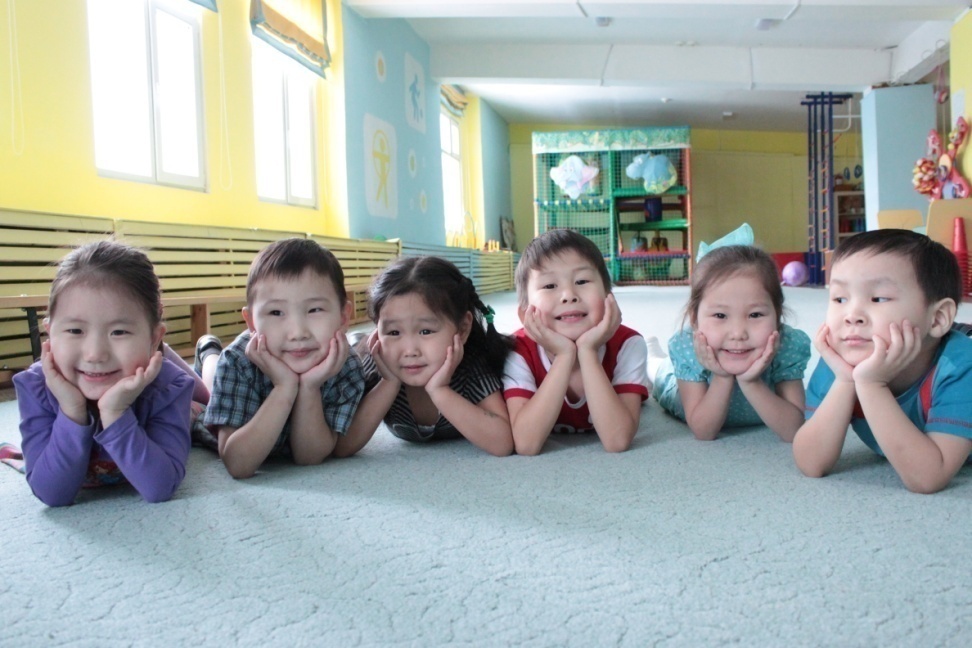 Первая страница журнала
Информационный отдел «Творческая личность»
Проект «Поддержка развития одаренных детей»
Волков Олег Гаврилович
*Руководитель и идейный вдохновитель проекта
*Профессор кафедры Менеджмента ЧПИ (ф) МГМУ (МАМИ), к.х.н.
Одаренный ребенок – это ребенок, который выделяется очевидными, яркими, иногда выдающимися достижениями (или имеет внутренние предпосылки для таких достижений)  в том или ином виде деятельности.
Психологи считают: 
	Творческая личность — это человек, способный проникать в суть идей и воплощать их вопреки всем препятствиям, вплоть до получения практического результата.
	Л.С. Выготский:
    «Творческой мы называем такую деятельность, которая создаёт что-то новое, одинаково, будет ли это создано творческой деятельностью любой вещью внешнего мира или построением ума или чувства, которое живёт и оказывается только в самом человеке.» 
Философы считают:
	Творческая личность - это личность человека-творца, то есть того, кто создает некие, принципиально новые, продукты в результате своей деятельности.
Детское творчество – одна из форм самостоятельной деятельности ребёнка, в процессе которой он отступает от привычных и знакомых ему способов проявления окружающего мира, экспериментирует и создает нечто новое для себя и других.
Творческий педагог
способен изобретать в процессе повседневной профессиональной деятельности что-то новое; 

гибкий в выборе адекватных средств воздействия на малыша; 

всегда в поиске нестандартных способов решения образовательных задач;

оригинально целесообразно применяет средств стимулирования творческой инициативы воспитанников и их познавательной активности.
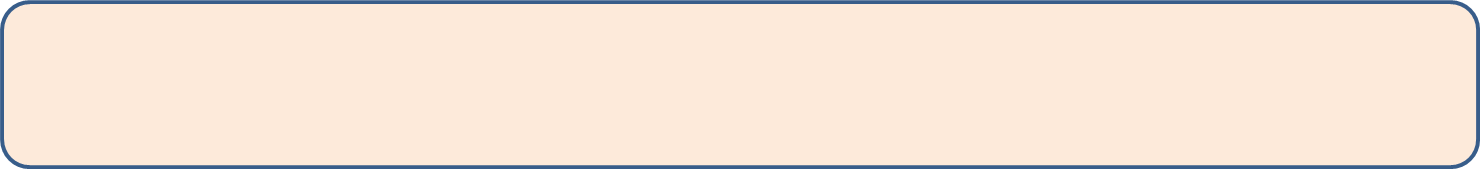 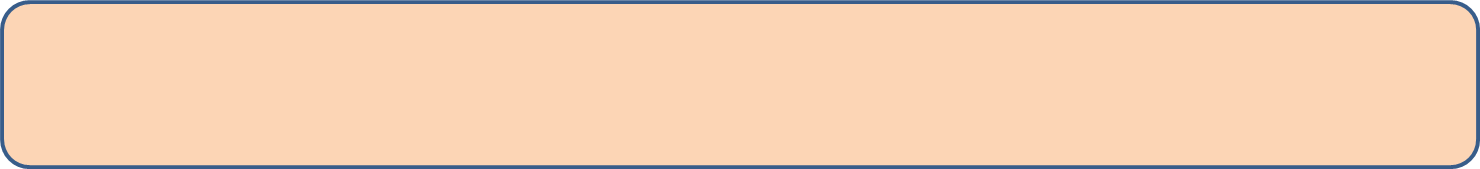 Цель работы:
ФОРМИРОВАНИЕ И РАСКРЫТИЕ ТВОРЧЕСКОЙ ИНДИВИДУАЛЬНОСТИ КАЖДОГО РЕБЕНКА
Задачи:
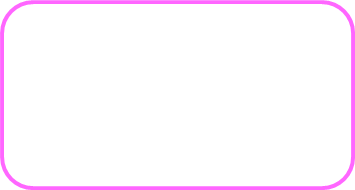 Создать условия для самовыражения
Сформировать круг традиционных дел
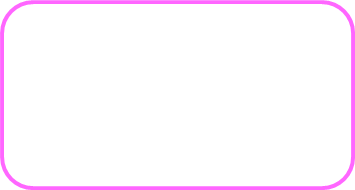 Поддерживать творческие устремления
Обеспечить участие родителей
На развитие креативности оказывают влияние следующие факторы:
Наследственность
Окружающий социум
Специально организованное обучение
Создание условий для развития творческого потенциала ребенка в ДОУ:

 Увлеченный и заинтересованный педагог;
Создание оптимальной предметно-пространственной среды;
Пособии;
Индивидуальный подход;
Кружки, студии по интересам детей;
Комплексные занятия (интеграция образовательных областей).
10 заповедей творческой личности:
Будь хозяином своей судьбы
Достигни успеха в том, что ты любишь
Внеси свой вклад в общее дело
Развивай свои творческие способности
Заботься о своем здоровье
Старайся мыслить позитивно
Строй свои отношения с людьми на доверии
Культивируй в себе смелость
Не теряй веру в себя
Сочетай материальное благополучие с духовным удовольствием.
Вторая страница журнала
Вернемся в детство
Упражнение–энергизатор
«Постройтесь по росту», - «По размеру обуви», - «По цвету глаз начиная от светлых» (от светлых до темных), - по алфавиту отчества, - по дате рождения.
Упражнение “ На что похоже мое настроение сейчас?
Педагоги сидят в кругу. Мяч передается по кругу. Каждый рассказывает о своем настроении, сравнивая его с каким-либо состоянием,событием или предметом,фруктом,природным явлением и.т.п.
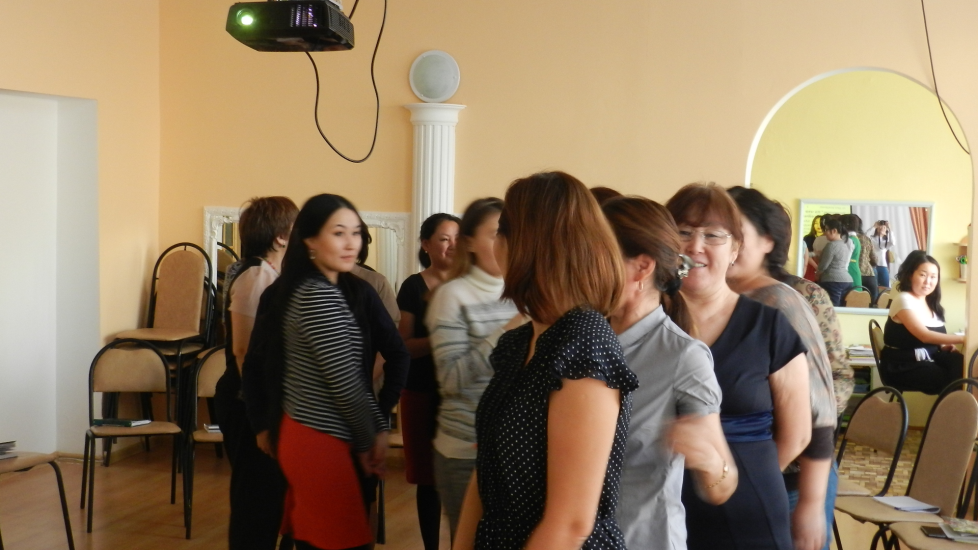 Третья страница журнала
«Роль семьи в развитии креативности у детей»
Методика 
«Определение склонностей ребенка»
Автор: А. И. Савенков
Цель: получение первичной информации о характере и направленности интересов, а так же способностей ребенка.
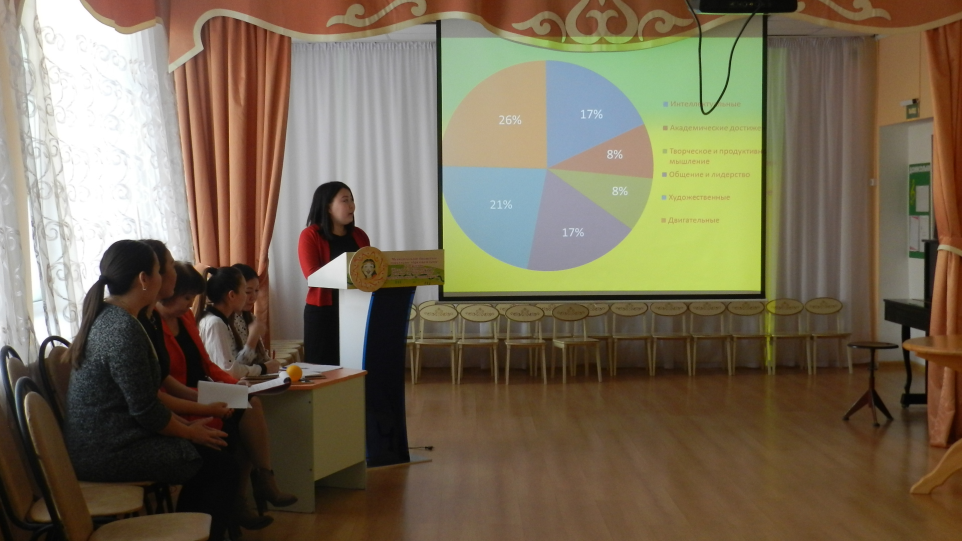 26%
8%
8%
21%
Четвертая страница журнала
Педагогическая дискуссия «Поиск творческих идей»
Основные вопросы обсуждения:
Какие методы и формы развития творчества дошкольника вы используете в своей работе?
Что мешает работать творчески?
При каких условиях может реализоваться идея творческого воспитания?
Дискуссия проводится с целью организации «Банка идей», куда будут занесены идеи педагогов по развитию творческих способностей детей.
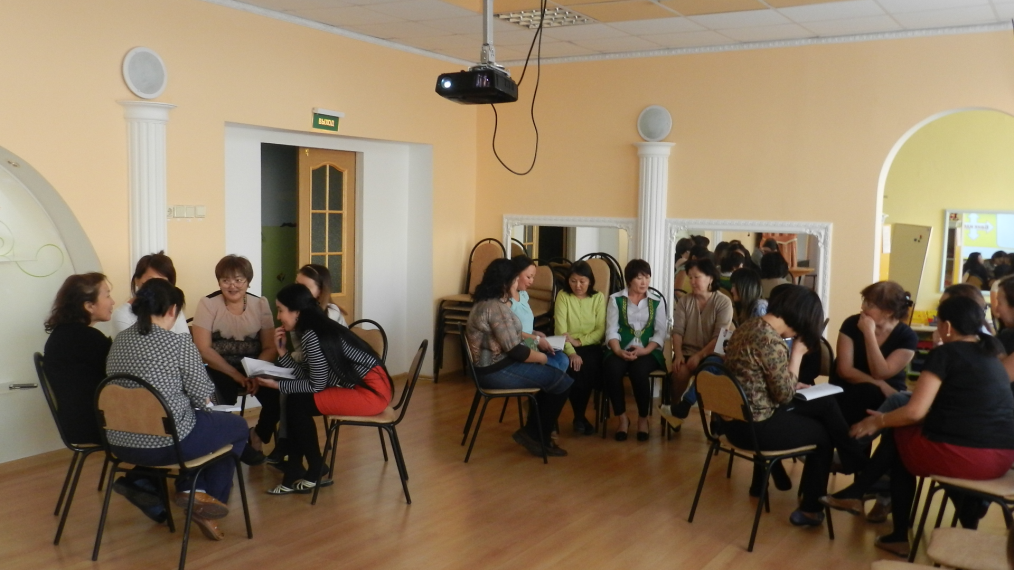 Банк идей
Совершенствовать профессиональные умения педагогов в области новых технологий;
Обмен опытом в виде мастер-классов, лекций и др.;
 Внедрение проектной деятельности
Работа с педагогами
Индивидуальная работа с одаренными детьми;
 Предоставление каждому ребенку возможности самому выбрать вид занятий;
 По таблице родословной и методике усиленно работать со слабо проявленными способностями и дальше развивать сильно проявленные способности;
Работа с детьми
Новые нетрадиционные формы работы с родителями; 
 Проведение совместных занятий для детей с родителями;
 Организация и проведение родителями мероприятий;
Изучение родословной и работа по методике
Работа с родителями
Рубрика «Ваше мнение»
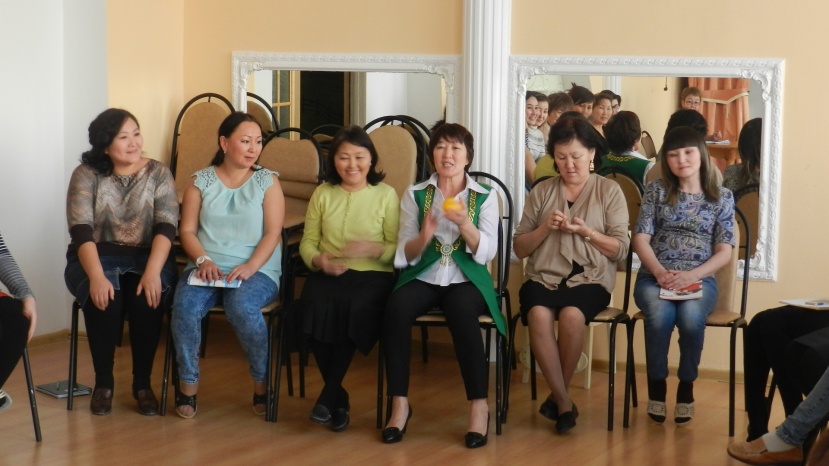 Маргарита Анатольевна:
Каждый ребенок сам решает в какой кружок он будет ходить сегодня.
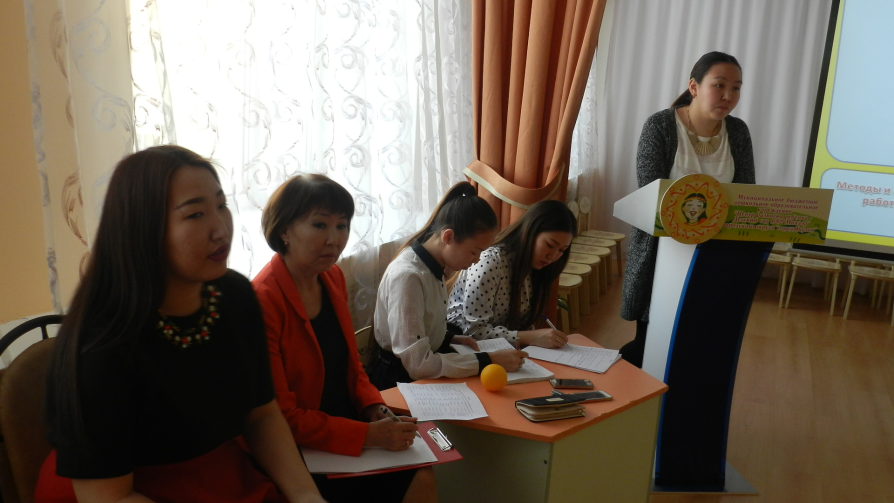 Мира Дмитриевна, инструктор физической культуры:
Работа идет качественно, нужно дополнительно научиться навыкам владения новыми технологиями.
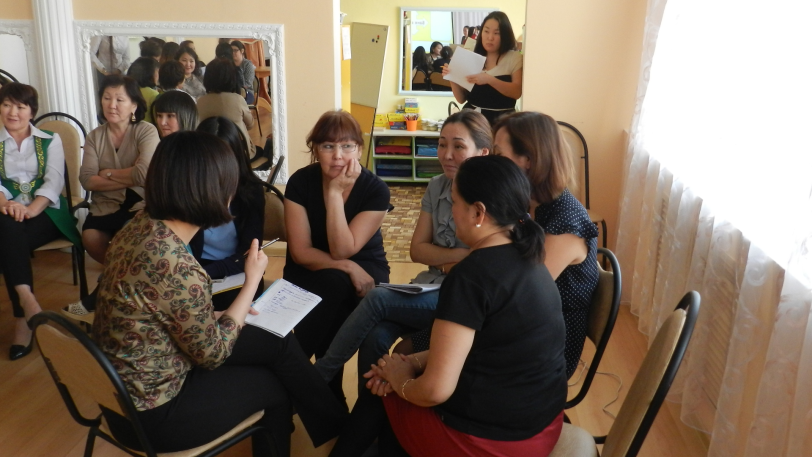 Анна Дмитриевна, музыкальный руководитель:
Поддерживать желание ребенка петь, даже если у него нет  музыкальных способностей.
Проект решения педагогического совета
Продолжить работу по обогащению предметно-развивающей среды по возрастным группам с учетом акцента на творческое развитие, инициативы, самостоятельности , творческого самовыражения детей.
Индивидуальная работа с одаренными детьми.
Вовлечение семей в непосредственно образовательную деятельность посредством создания совместных проектов дети+родители+педагоги
Совершенствовать профессиональные умения педагогов по организации проектной деятельности через различные формы методической работы 
Разработать  и обновить положение «О кружках и студий по интересам детей»
Расширить кружки по интеллектуальному направлению при этом учитывать разновозрастной состав детей
Активизация и систематическое внедрение проектной деятельности в процессе воспитательно-образовательного процесса
Редколлегия
Главный редактор – старший воспитатель Сизых А. Ф
Ответственные редакторы:
Первая страница – Абрамова М. Е.
Вторая страница – Саввинова М. А.
Третья страница – Иванова В. М.
Четвертая страница - Готовцева С. С.
Секретари – Кондакова С. Е., Томская Е. В.